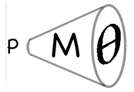 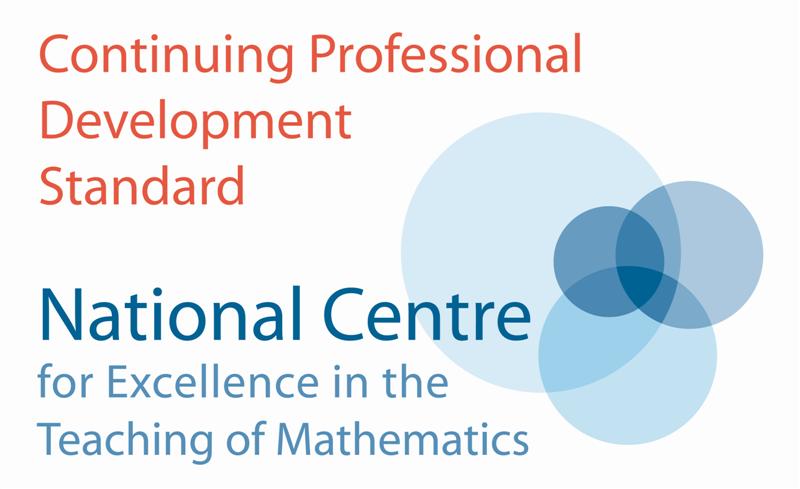 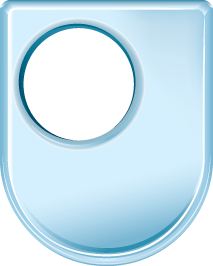 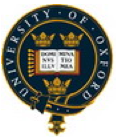 The Open University
Maths Dept
University of Oxford
Dept of Education
Promoting Mathematical Thinking
GeometryatKings
John Mason 
Dec 2015
Outline
Reconstructing Transformations
Undoing a Doing
Combining Transformations
Using Transformations
Vecten and Extensions
Reasoning Geometrically
Eyeball theorem
Straight Line Meetings Theorem
Parallelo-Hexagon Areas
Exploring Spiral Similarities
Conjecturing
Everything said in this room is to be taken as a conjecture, to be tested in experience or mathematically, or both.
Conjecture:Thinking Geometrically involves subtle shifts of attention
Gazing (holding wholes); Discerning DetailsRecognising Relationships in the situationPerceiving Properties as being instantiatedReasoning on the basis of agreed properties
Reconstructing Transformations
Given the effect of a transformationdecide which one it is
Combining Transformations
Reflect(line)
Scale
Translate
Rotate
Translate
Rotate
Reflect(line)
Scale
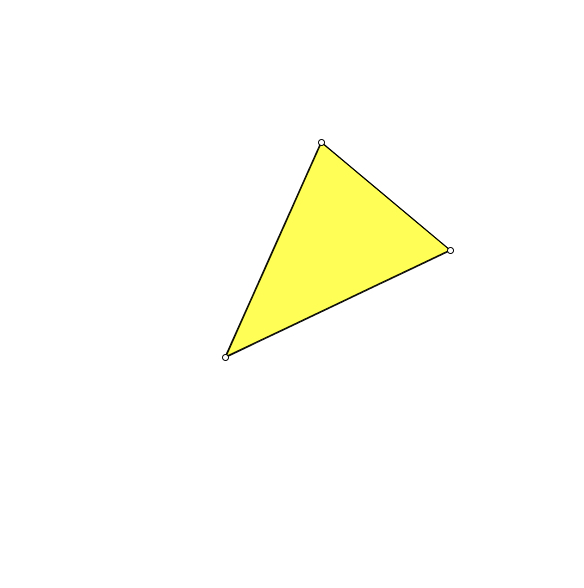 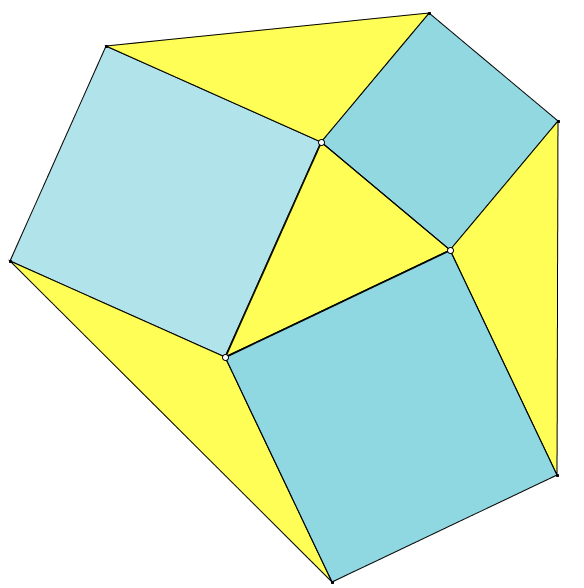 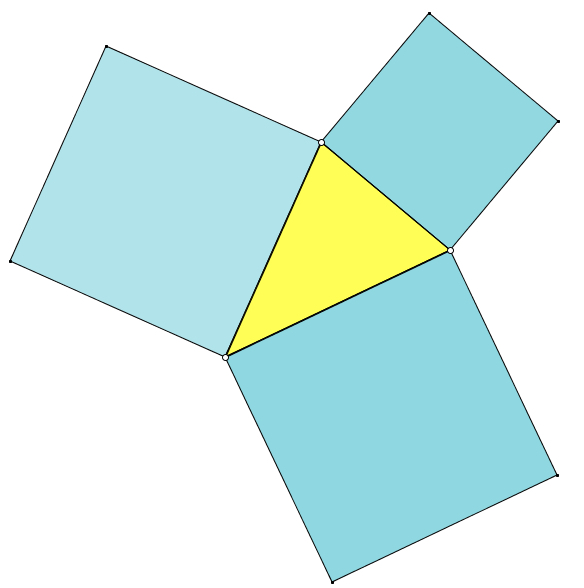 Vecten
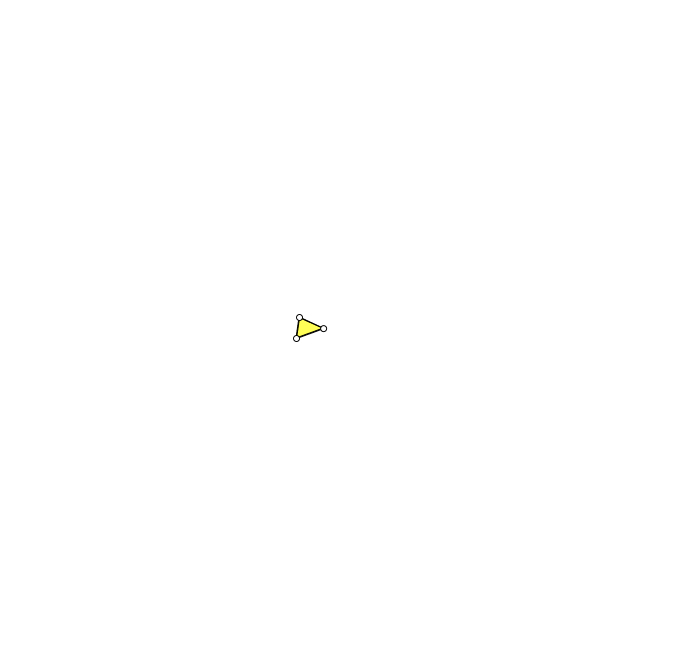 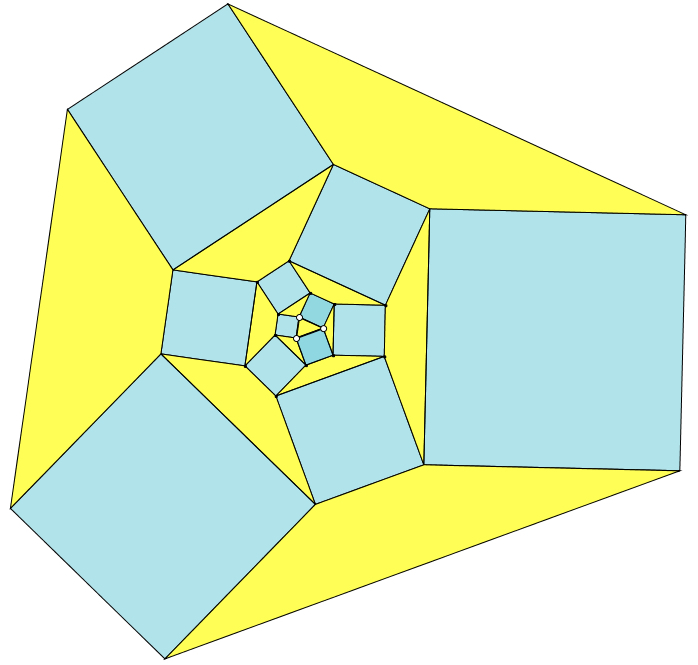 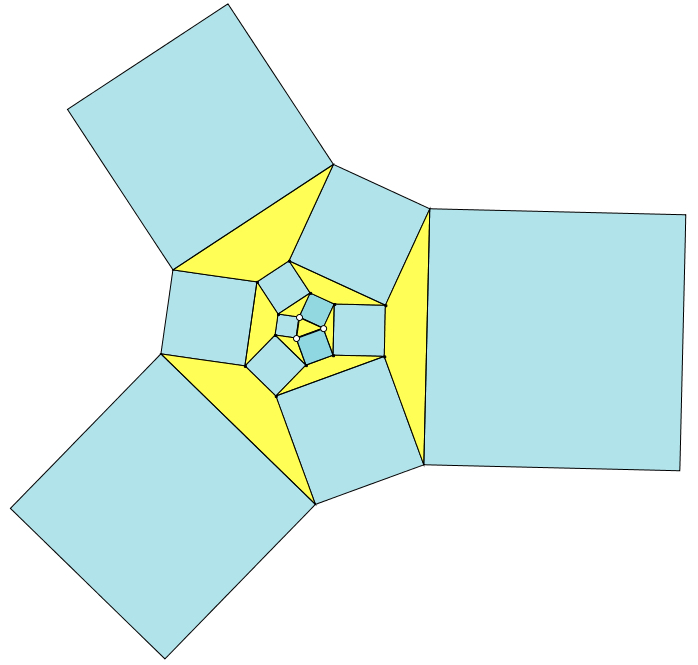 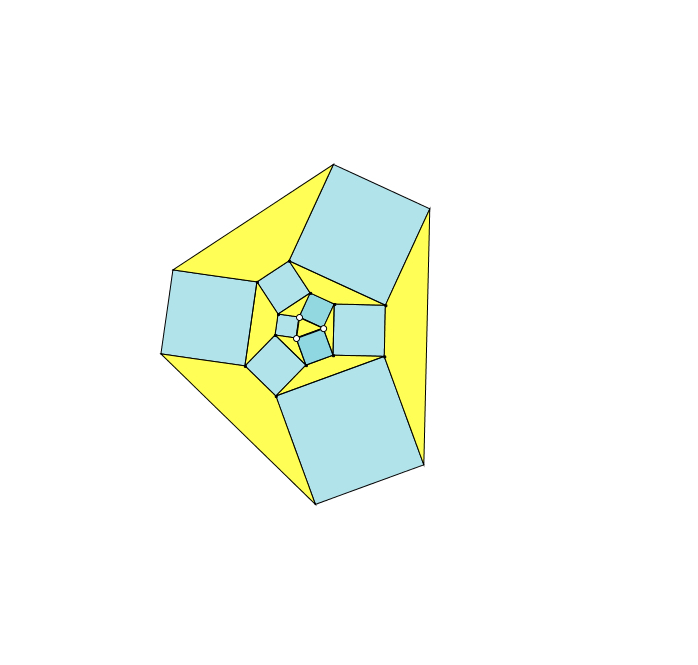 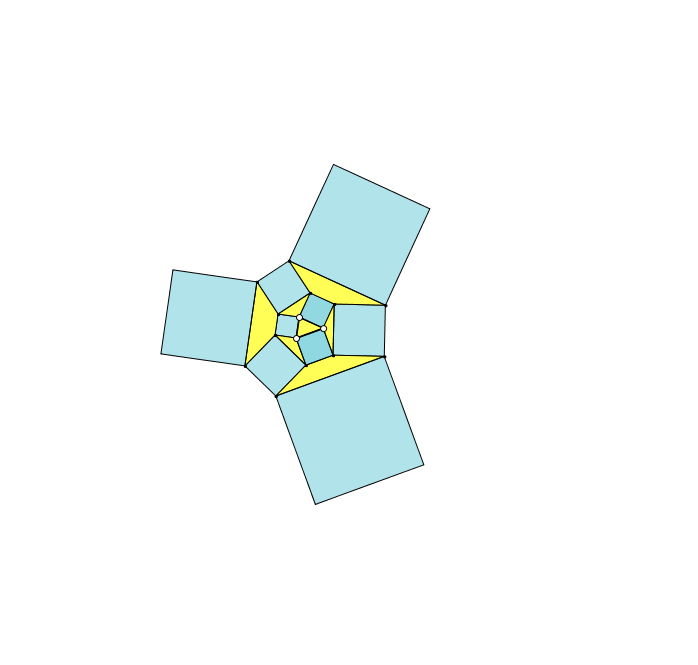 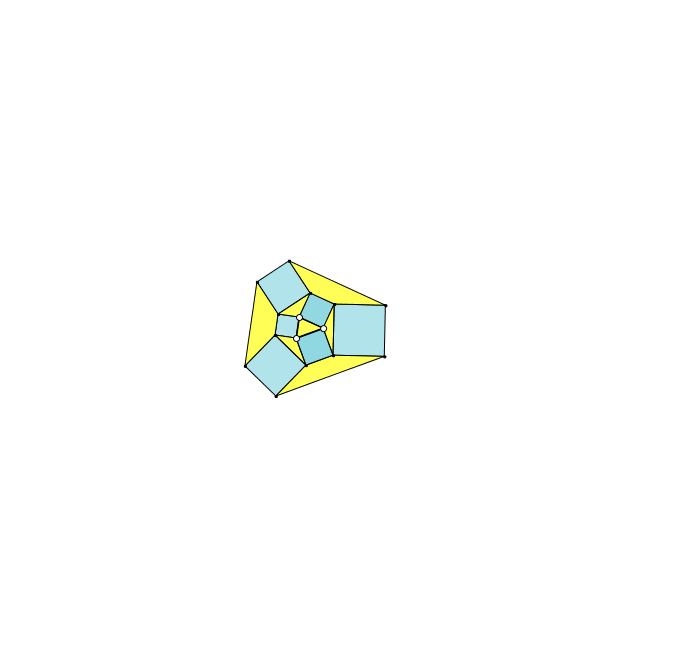 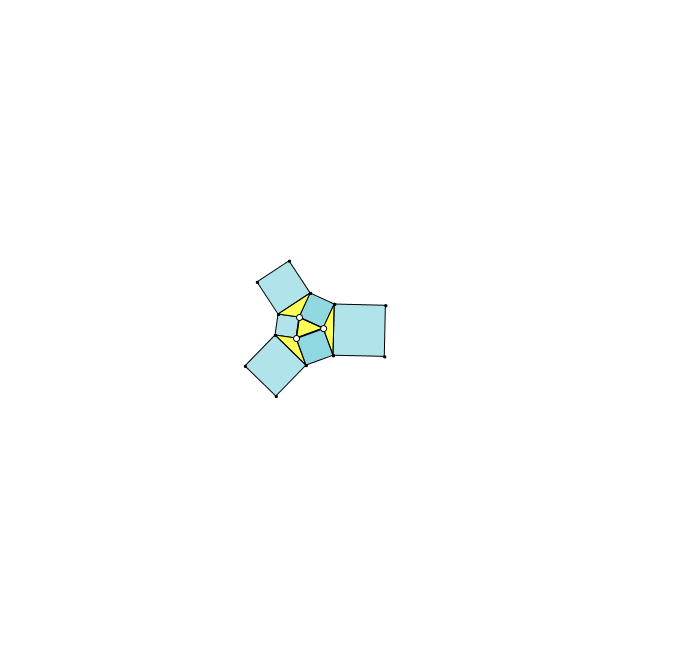 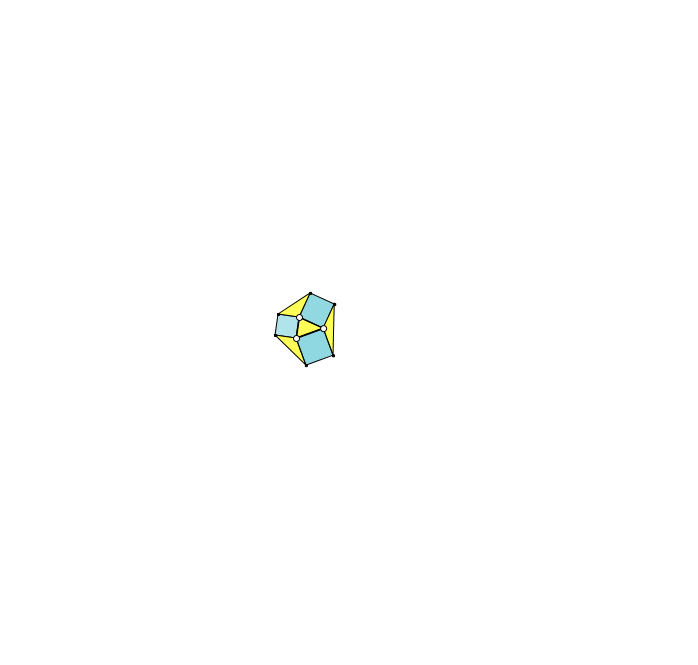 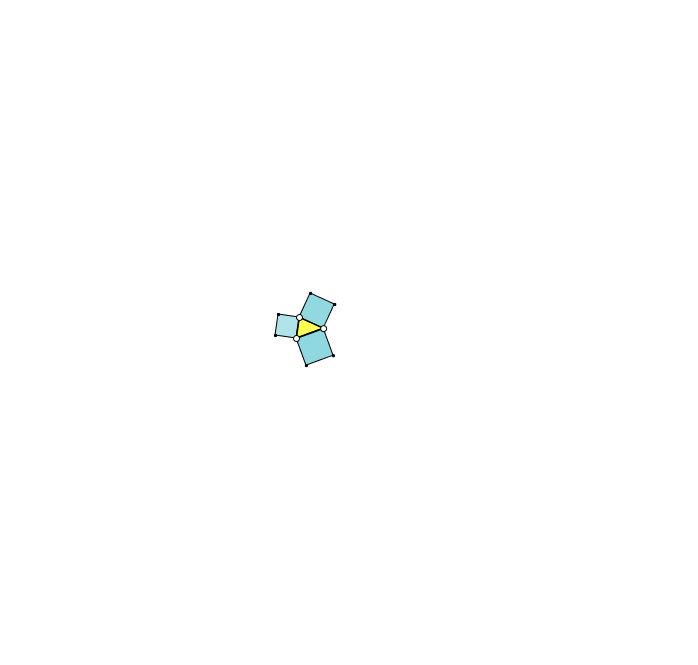 Vecten Continued
[Speaker Notes: Vecten was a Belgian Geometer. 
His configuration has arisen spontaneously in classrooms here and in other countries.]
Vecten Extensions
Why squares?
What might be the effect of rhombuses?
of parallelograms?
Eyeball Theorem
Imagine two circles, not intersecting.
Imagine lines from the centre of each tangent to the other. Where they meet the other circle, draw the chord.
The chords are equal in length
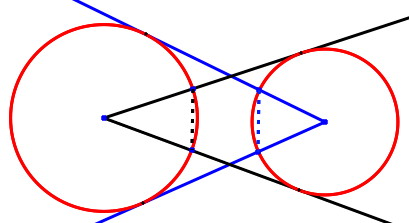 Eyeball Reasoning
Altitudinal Squares
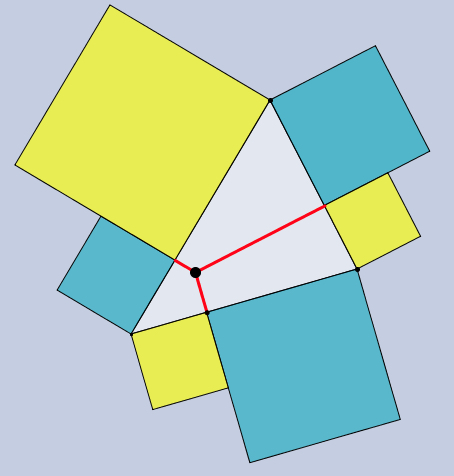 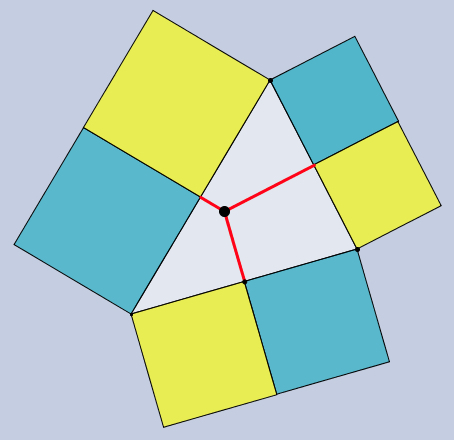 The sum of the areas of the yellow squares is equal to the sum of the areas of the cyan squares.
Is the alternating sum of the areas of the squares still 0?
The alternating sum of the areas of the squares is 0
Parallelo-Hexagon Reasoning
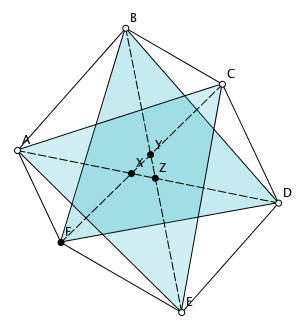 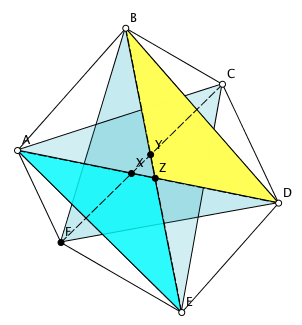 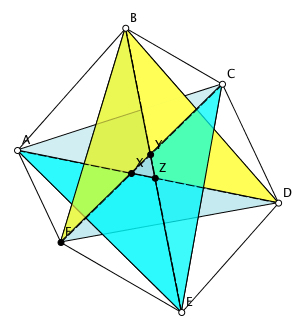 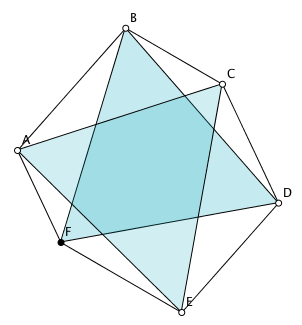 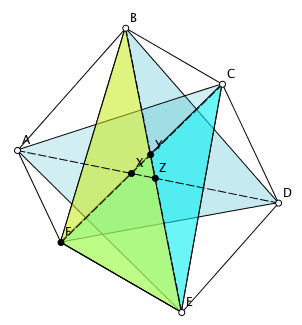 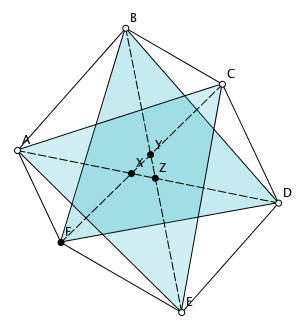 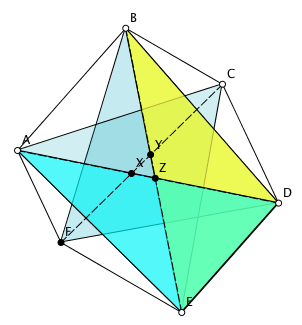 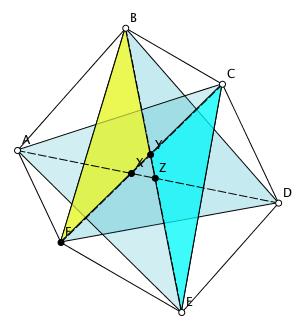 The two blue triangles are equal in area
AED = BED
AZE = BZD
CFE = BFE
CYE = BFY
AFC = AFD
AXC = DXF
The alternating sum of the white triangles is 0.
The alternating sum of the vertex angles is 0.
4-Point Meetings
Imagine four points P1, P2, P3, P4; Imagine the lines P1P2; P2P3; P3P4;
Imagine points P12 on P1P2; P23 on P2P3; P34 on P3P4;
Imagine points P123 = P1P23.P12P3; P234 = P23P4. P23P4;
Imagine point P1234 = P1P234.P123P4;
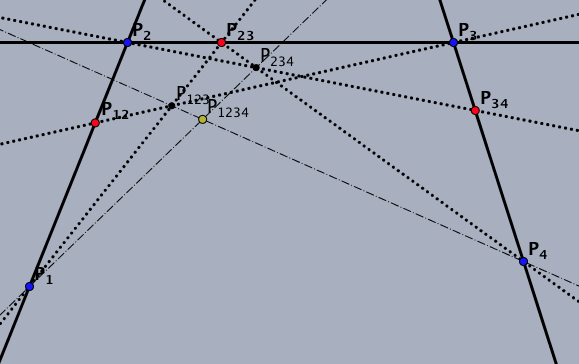 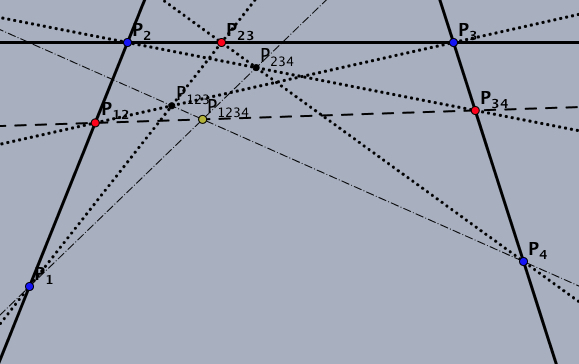 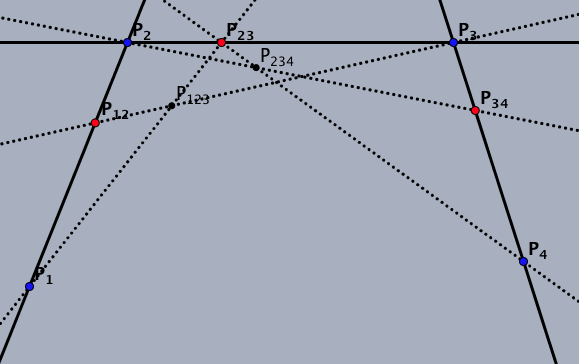 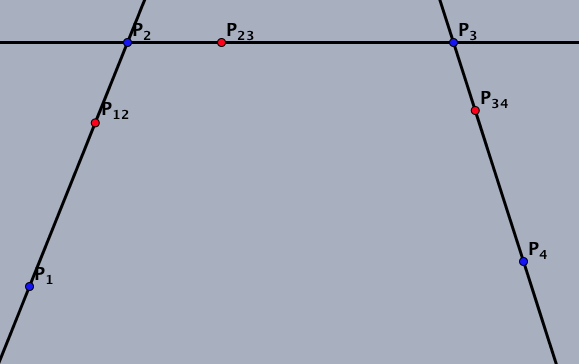 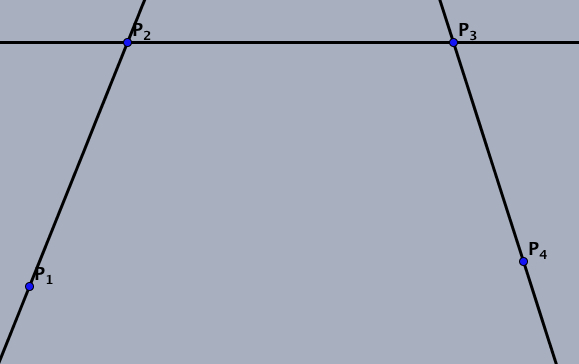 Then P1234lies on P12P34;
4-Point Meetings Reasoning
P12 = P1 + λ12P2
P23 = P2 + λ23P3
P34 = P3 + λ34P4
P123 = P1 + λ12P2 + λ12λ23P3
P234 = P2 + λ23P3 + λ23λ34P4
P1234 = P1 + λ12P2 + λ12λ23P3 + λ12λ23λ34P4
Follow Up
John.Mason@open.ac.uk
Mathematics as a Constructive Activity: learner generated examples (Erlbaum)
PMTheta.com for applets, PPTs, and more